আজকের ক্লাসে সবাইকে স্বাগতম
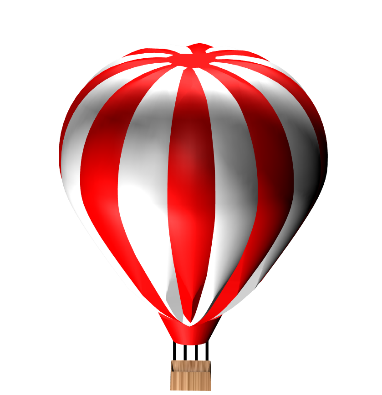 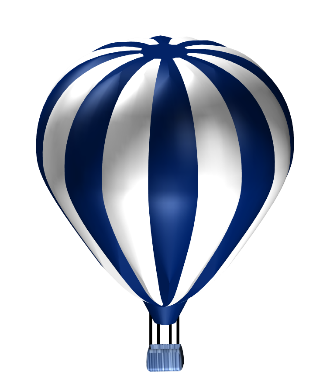 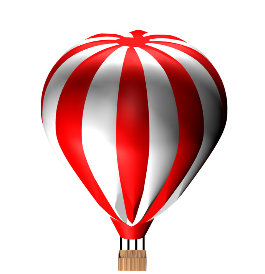 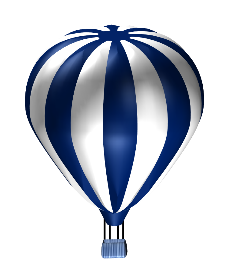 পরিচিতি
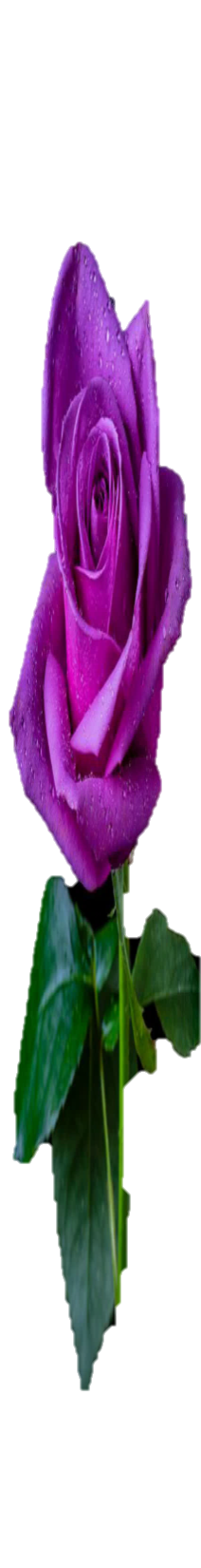 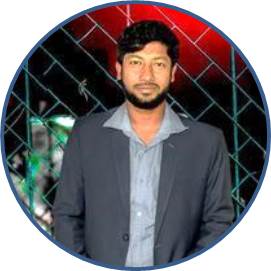 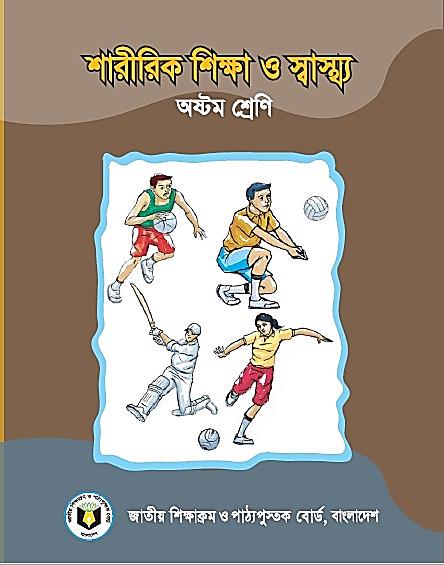 মোঃ মুমিনুল হক 
সহকারি শিক্ষক 
বামৈ সরকারি উচ্চ বিদ্যালয়, লাখাই, হবিগঞ্জ
মোবাইলঃ ০১914-021055
E-mail: mominulhabi@gmail.com
শ্রেণিঃ অষ্টম
বিষয়ঃ শারীরিক শিক্ষা ও স্বাস্থ্য
অধ্যায়ঃ তৃতীয়
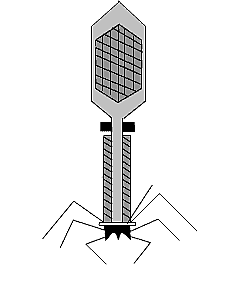 ?
ভাইরাস
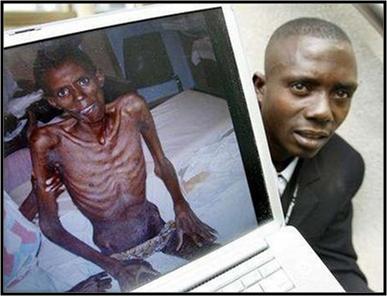 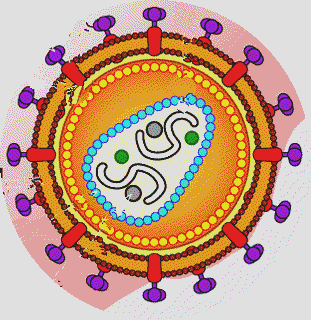 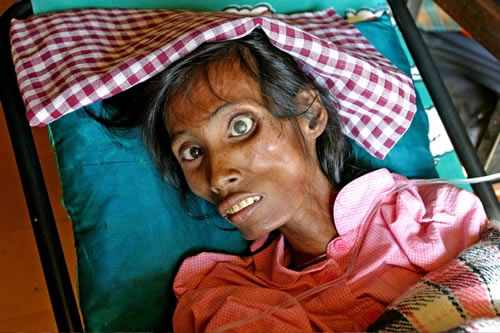 Retro Virus/
HIV
আজকের পাঠ…
স্বাস্থ্যবিজ্ঞান পরিচিতি ও স্বাস্থ্য সেবা
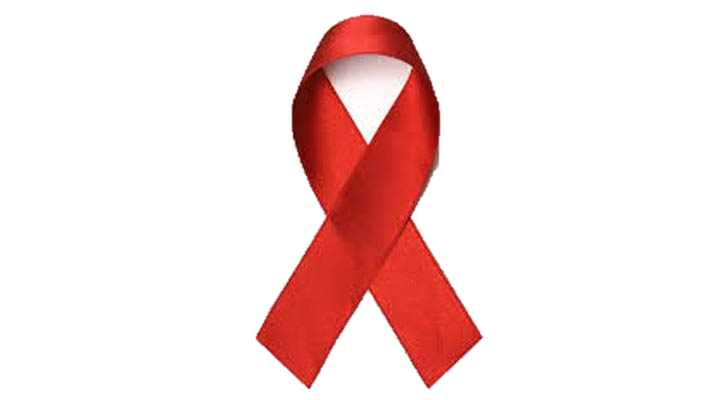 S
D
A
I
এইডস
শিখনফল…
AIDS কী তা বলতে পারবে।
AIDS এর লক্ষণসমূহ  বর্ণনা করতে পারবে।
AIDS রোগ সংক্রমণের ও প্রতিরোধের  উপায় সমূহ ব্যাখ্যা করতে পারবে।
AIDS (এইডস) এর পূর্ণরুপঃ
A =I  =D =S =
Acquired এ্যাকোয়ার্ড (অর্জিত )
Immune ইমিউন (রোগ প্রতিরোধ ক্ষমতা)
Deficiency ডিফিয়েশন (হ্রাস)
Syndrome সিনডোম (অবস্থা)
AIDS(এইডস) : বিশেষ কারণে রোগ প্রতিরোধ ক্ষমতা কমে যাওয়ার অবস্থাকে AIDS বলে।
একক কাজ
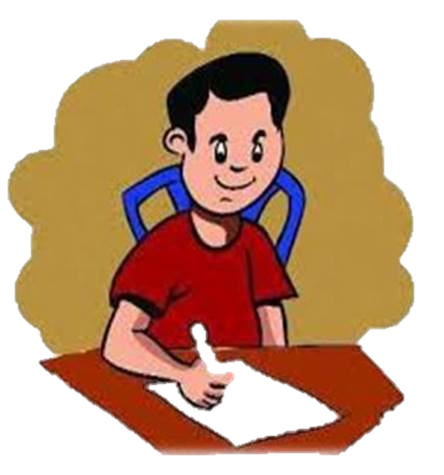 AIDS  কী ?
লক্ষণ-1
লক্ষণ-2
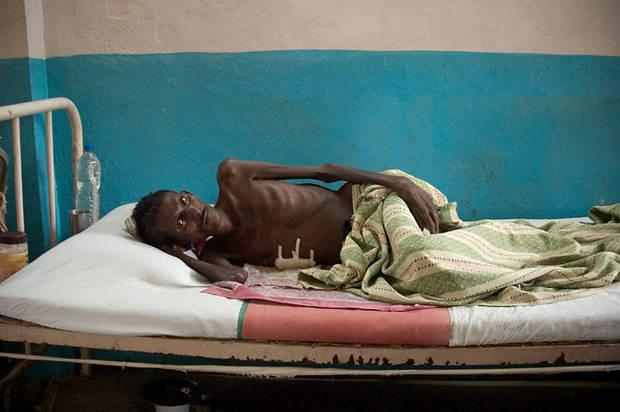 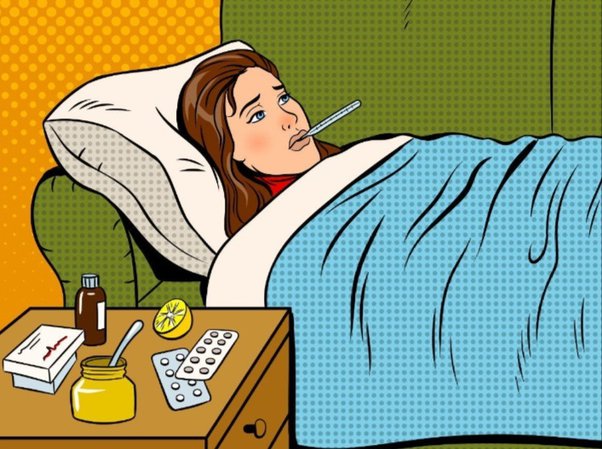 এইচ আক্রান্ত ব্যক্তির ওজন দ্রুত কমে যায়।
দুই মাসের অধিক সময়ে জ্বর থাকা
লক্ষণ-3
লক্ষণ-4
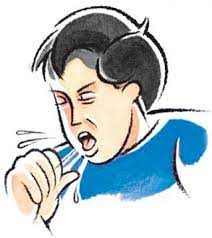 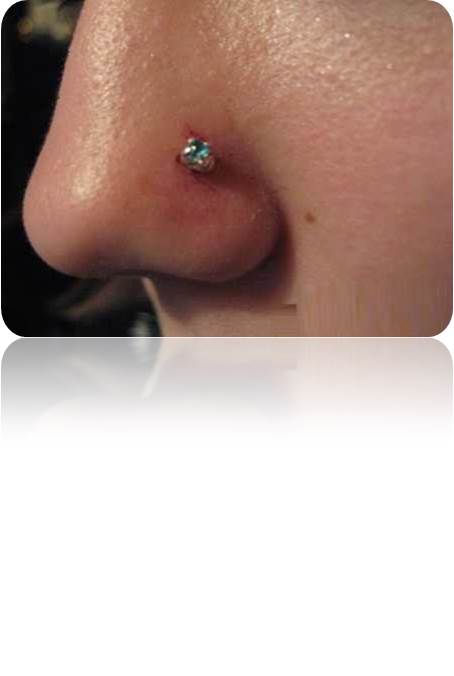 নাসিকা গ্রন্থি ফুলে যাওয়া
দীর্ঘদিন ধরে শুকনা কাশি থাকা।
লক্ষণ-৫
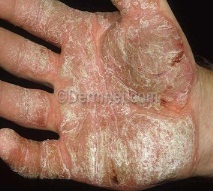 শরীরের বিভিন্ন অংশে ছত্রাক জনিত সংক্রমণ দেখা দেওয়া।
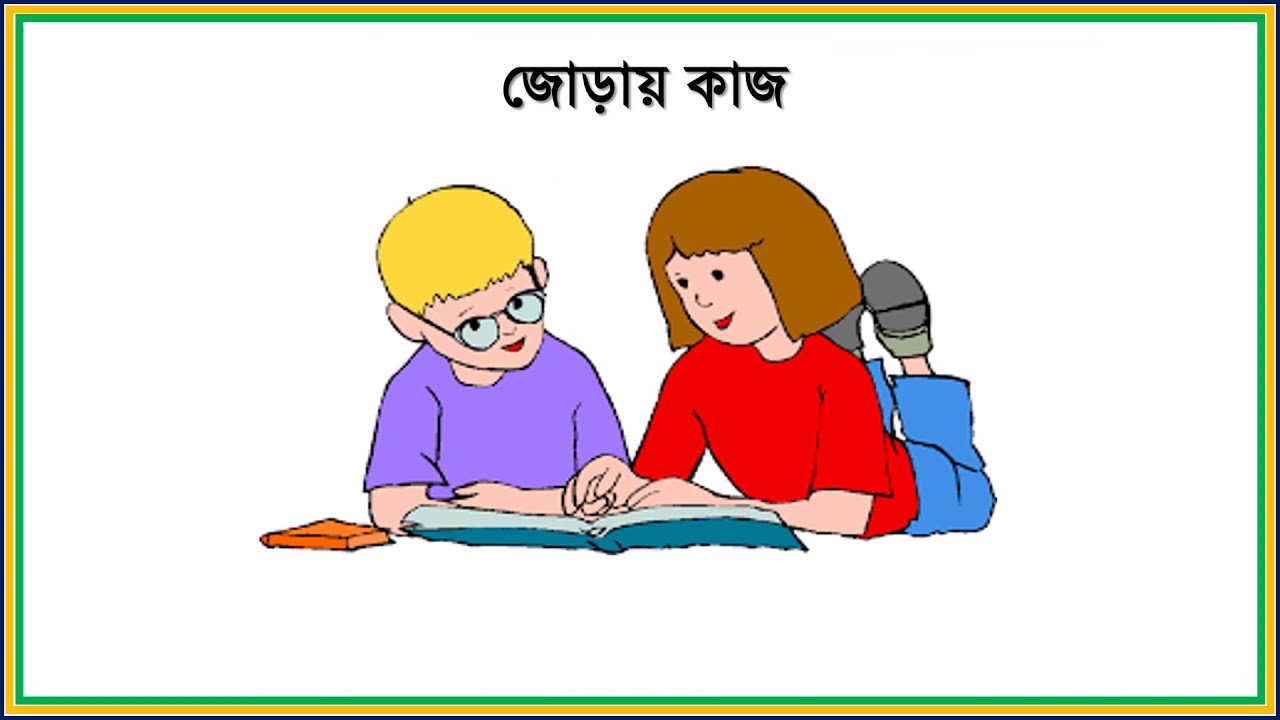 AIDS রোগের লক্ষণগুলো লিখ।
AIDS রোগ প্রতিরোধের উপায়:
AIDS রোগ প্রতিরোধের উপায়:
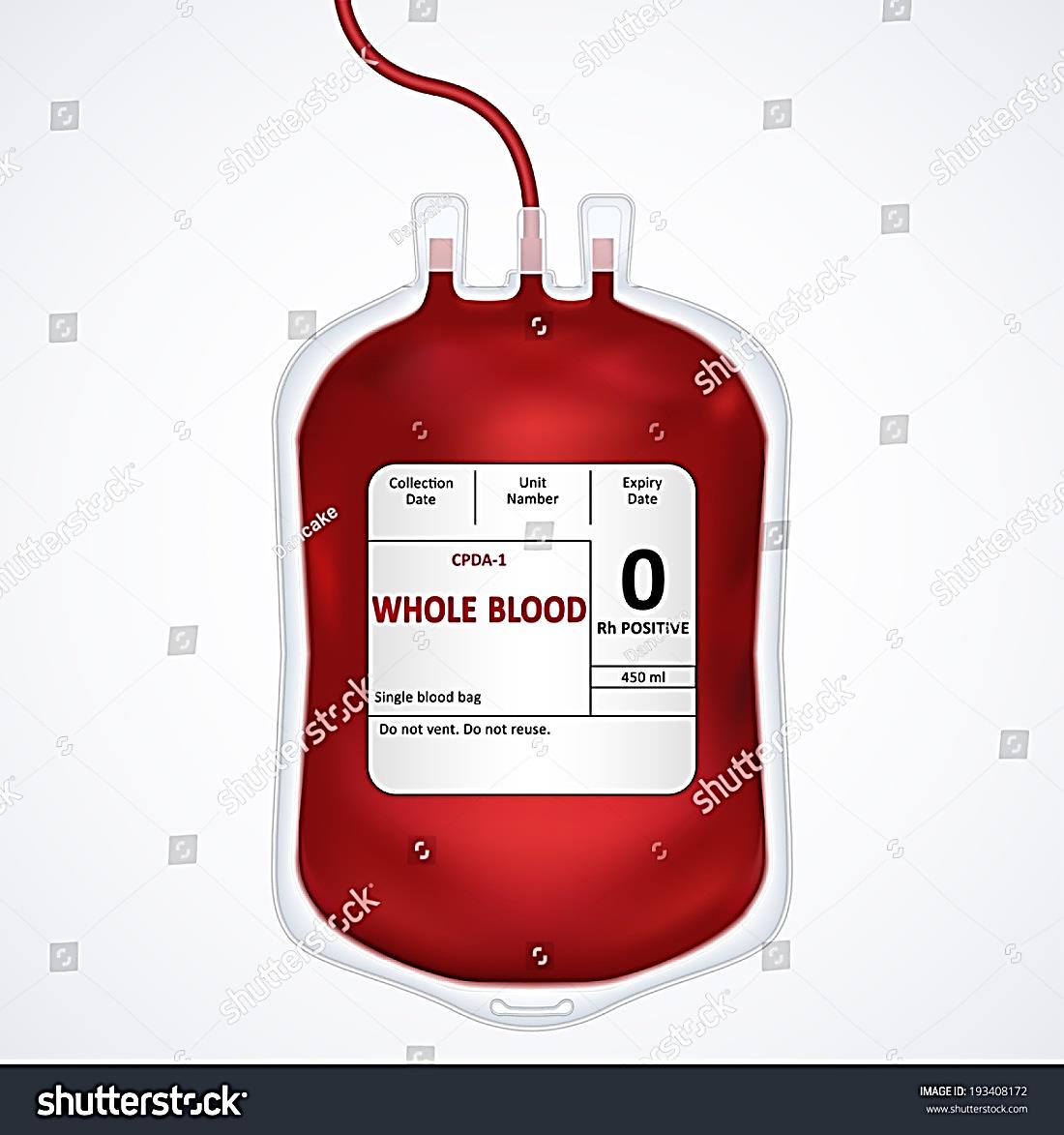 উপায়-1
AIDS আক্রান্ত ব্যক্তির রক্ত ব্যবহার না করা।
উপায়-2
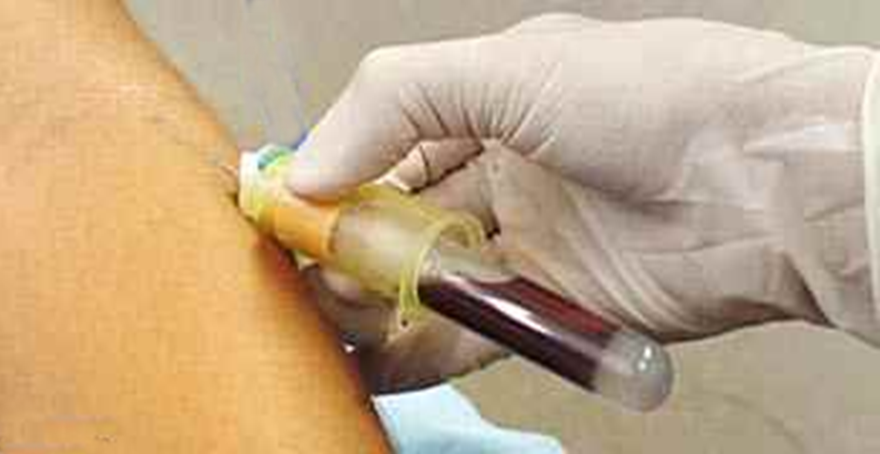 AIDS আক্তান্ত  ব্যক্তির ব্যবহৃত সুচ, সিরিঞ্জ ব্যবহার না করা।
উপায়-3
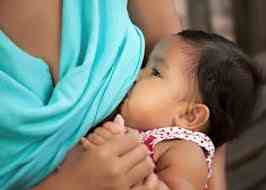 AIDS  আক্তান্ত মায়ের দুধ পান না করা।
উপায়-4
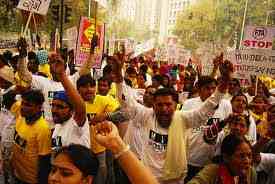 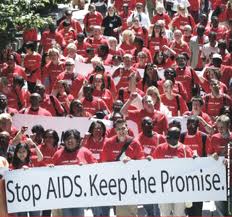 AIDS  এর ভয়াবহ  পরিণতি সম্পর্কে  ব্যাপক গণসচেতনতা সৃষ্টি কর।
দলীয় কাজ
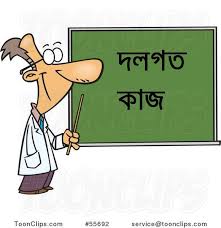 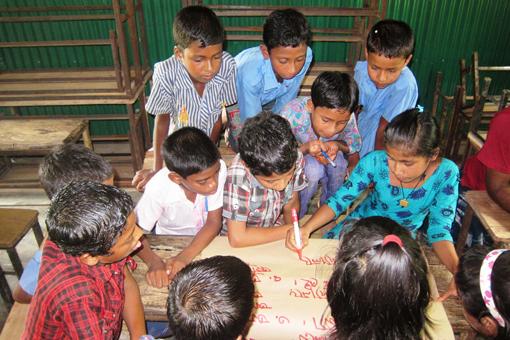 এইডস থেকে বাঁচার উপায় গুলো লেখ।
মূল্যায়ন
?
?
১.
S =
AIDS এর
A =
AIDS রোগের ৩টি লক্ষণ উল্লেখ কর।
২.
৩.
AIDS রোগ প্রতিরোধের কয়েকটি উপায় লিখ।
বাড়ির কাজ
তোমার এলাকায় এইডস প্রতিরোধে তুমি কী কী পদক্ষেপ নিবে? বিশ্লেষণ কর।
ধন্যবাদ
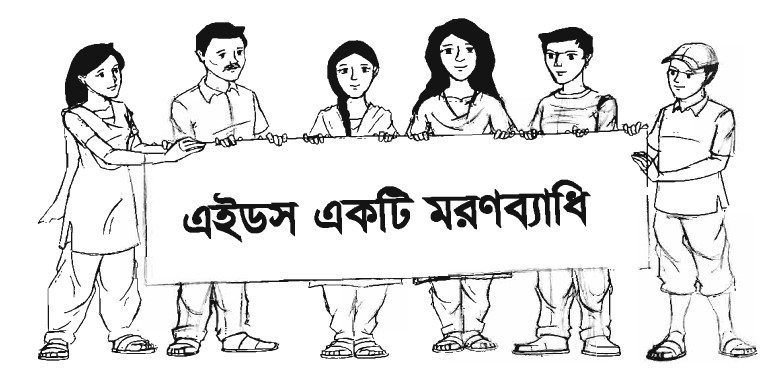